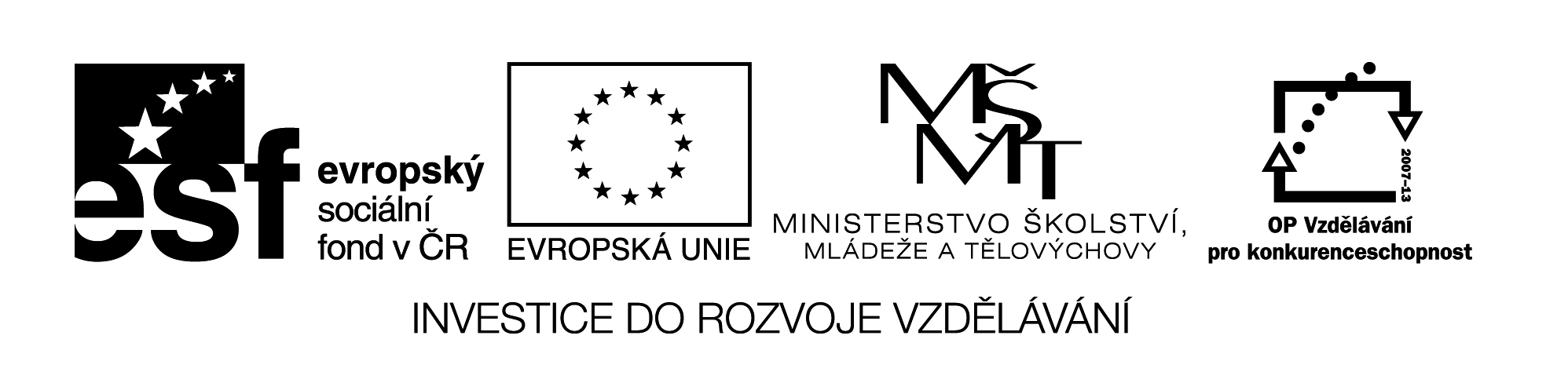 Verbos que rigen preposición
Digitální učební materiál byl vytvořen v rámci projektu 
Inovace a zkvalitnění výuky na Slovanském gymnáziu
CZ.1.07/1.5.00/34.1088
Zde jsou nejzákladnější předložky, které se spojují se slovesy
A
DE
CON
EN
A
Acostumbrarse a + inf
Zvyknout se na
Volver a + inf
Znovu + inf
Aprender a + inf
(Na)učit se
Ir a + inf/lugar
Budoucí čas / Jet
Atreverse a + inf
Odvážit se
Animarse a + inf
Dodat si odvahy
Comenzar a + inf
Začít
Asomarse a + sust
Vyklonit se z
Empezar a + inf
Začít
Ayudar a + inf/sust
Pomoci
Esperar a
Čekat
Decidirse a + inf
Rozhodnout se
Obligar a
(Do)nutit
Enseňar a
(Na)učit
Parecerse a + sust/pron
Vypadat / podobat se
Negarse a + inf
Odmítat
Ponerse a + inf
Dát se do
Querer a + sust
Milovat
Ir a + inf
Budoucnost
Hay que aprender a hablar el espaňol.
aprender
Je třeba se naučit mluvit španělsky.
empezar
Ayer empecé a tocar el piano.
Včera jsem začala hrát na piáno.
ir a
Vamos a salir a las dos.
Odejdeme ve dvě hodiny.
ponerse
¡Ponte a estudiar
Dej se do uklízení!
ayudar
¿Me ayudas a hacerlo?
Pomůžeš mi to udělat?
negarse
Me niego a hablar contigo de eso.
Odmítám se s tebou o tom bavit.
He esperado a Ana pero no llega.
esperar
Čekal jsem na Anu, ale nejde.
volver
Quiero volver a verte maňana.
Chci tě znovu vidět zítra.
querer
Quiero a mis padres.
Miluji své rodiče.
obligar
Me han obligado a quedarme en casa.
Donutili mě zůstat doma.
asomarse
Se ha asomado a la ventana.
Vyklonila se z okna.
enseňar
Te enseňo a bucear.
Naučím tě se potápět.
atreverse
No me atrevo a conducir el coche solo.
Neodvažuji se řídit auto sám.
En Espaňa me he acostumbrado a levantarme tarde.
acostumbrarse
Ve Španělsku jsem si zvykla na
pozdní vstávání.
DE
Acabar de + inf
Právě (něco udělat)
Cansarse de
Unavit se
Alegrarse de
Radovat se z
Despedirse de
Rozloučit se s
Asustarse de
Leknout se
Enamorarse de + sust/pron
Zamilovat se do
Cuidar de + sust/pron
Starat se o
Encargarse de
Postarat se o (zařídit)
Dejar de + inf
Přestat / nechat
Olvidarse de
Zapomenout na
Dudar de
Pochybovat o
Tratar de + inf
Snažit se
Acordarse de
Vzpomenout si na
Quejarse de
Stěžovat si na
Avergonzarse de
Stydět se za
Enterarse de
Dozvědět se
Reírse de
Smát se
Tener ganas de
Mít chuť na
alegrarse
Me alegro de verte..
Mám radost, že tě vidím.
reírse
Se ríe de mí.
Směje se mi.
olvidarse
Se me ha olvidado de llamarte.
Zapomněl jsem ti zavolat.
acabar
Acabo de llegar a casa.
Právě jsem přišla domů.
tratar
¿Tratas de ser más amable?
Snažíš se být milejší?
tener ganas
Esta tarde tengo ganas de ir al cine.
Dnes večer mám chuť jít do kina.
encargarse
Me encargo de pagar.
Já se postarám o zaplacení.
dudar
¿Dudas de mis problemas?
Pochybuješ o mých problémech?
despedirse
Me despido de ustedes.
Loučím se s vámi.
Se avergüenza de su hermano.
avergonzarse
Stydí se za svého bratra.
Zamiloval jsem se do ní, když
mi bylo 5.
Me enamoré de ella, cuando tenía 5 aňos.
enamorarse
Se queja de la comida del cole.
quejarse
Stěžuje si na jídlo ve škole.
dejar
¡Deja de hablar!
Přestaň mluvit!
Me acuerdo mucho de mis abuelos.
acordarse
Vzpomínám hodně na svoje 
prarodiče.
CON
Casarse con
Vdát se (za), oženit se (s)
Contar con
Počítat s
Enfadarse con
Zlobit se na
Soňar con
Zdát se o
Molestarse con
Být naštvaný
Vivir con
Žít s
Tropezar con
Zakopnout o
Quedar con
Sejít se s
Contentarse con
Být spokojený s
contar
Cuento contigo.
Počítám s tebou.
enfadarse
Se ha enfadado conmigo.
Naštvala se na mě.
soňar
Anoche soňé contigo.
V noci se mi o tobě zdálo.
quedar
Quedamos con Manolo delante del cine.
Sejdeme se s Manolem před kinem.
Zakopl o kufr a spadl.
Ha tropezado con la maleta y se ha caído.
tropezarse
casarse
Se casó con un alemán.
Vdala se za nějakého Němce.
vivir
Vive con sus padres.
Žije se svými rodiči.
EN
Confiar en
Důvěřovat
Empeňarse en + inf
Velmi se snažit o
Entrar en + sust
Vstoupit, vejít do
Fijarse en + sust/pron
Všimnout si
Molestarse en + inf
Obtěžovat se
Quedarse en + sust
Zůstat v
Quedar en + inf
Domluvit se na
Tardar en + inf
Trvat
Jet (dopravním prostředkem)
Ir en + medio de transporte
ir
¿Vamos en metro o en taxi?
Jedeme metrem nebo taxíkem?
Domluvíme se na tom, že se uvidíme
zítra.
quedar
Quedamos en vernos maňana.
fijarse
Fíjate en ese coche
Všimni si toho auta!
Confío mucho en ti.
confiar
Velmi ti důvěřuji.
Ha entrado en la habitación.
entrar
Vstoupil do místnosti.
¿Cuánto tiempo tardas en llegar?
tardar
Jak dlouho ti trvá, než přijedeš?
Se queda en casa todo el día.
quedarse
Zůstane doma celý den.
A
DE
EN
CON
acordarse
entrar
decidirse
soňar
enfadarse
enterarse
casarse
ayudar
quejarse
ponerse
fijarse
despedirse
contar
enseňar
obligar
tardar
encargarse
confiar
tropezar
atreverse
esperar
asustarse
olvidarse
parecerse
empeňarse
Zdroje:
Curso superior de metodología de la enseňanza del espaňol para profesores de diversos países, 
Didáctica de la lengua espaňola, Mª Paz Rodríguez Rodríguez , Salamanca, 2009
PROKOPOVÁ, L. Španělština pro samouky. 2.vyd. Praha : Leda, 1994. ISBN 80-85927-08-X. Kapitola 34, s. 189 – 197.
RODRÍGUEZ RODRÍGUEZ, Mª Paz. Didáctica de la lengua espaňola.. 1.ed. Universidad de Salamanca, 2009. Curso superior de metodología de la enseňanza del espaňol para profesores de diversos países. Cap. 8, p. 52 - 59.